SPSS
Statistical Package for Social Sciences

Running Frequencies
Department of Psychology
California State University Northridge
www.csun.edu/plunk
Running Frequencies
Select “Analyze”, then “Descriptive Statistics”, and then “Frequencies”
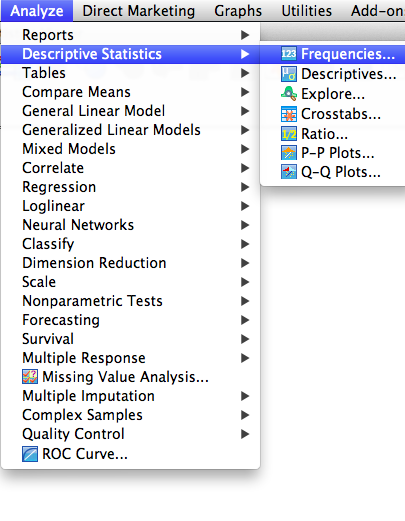 Running Frequencies
Using the sample file from the webpage, move the following variables over to the box on the right: “gender”, “state of origin”, “ethnicity”, and “age”.
Next, click on “Statistics”
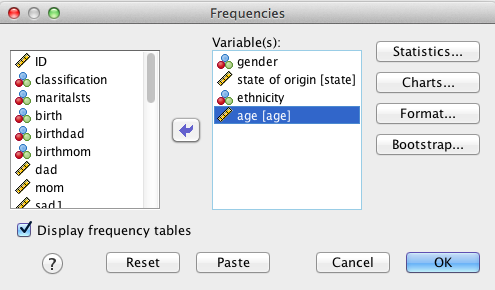 Running Frequencies
This box provides many options for basic statistics.
Select “Mean”
Then click “continue” and then “OK”
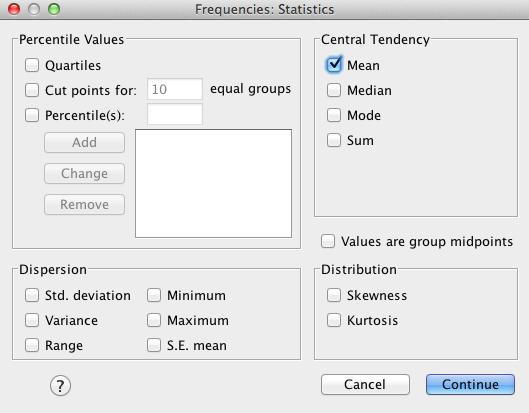 Running Frequencies
The first box in the output demonstrates how many valid and missing cases there are on each variable, as well as the mean.
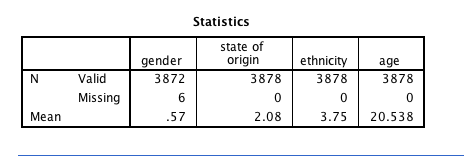 Running Frequencies
The subsequent boxes in the output show the frequency, percent (which would include missing data), valid percent (as if there were no missing data), and cumulative percent
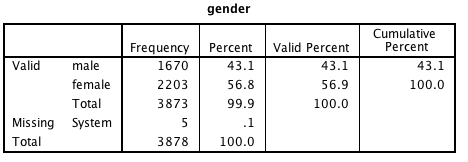 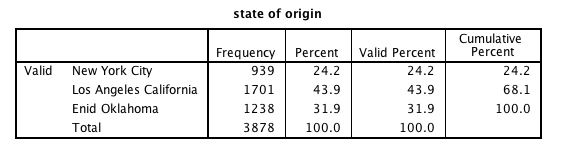